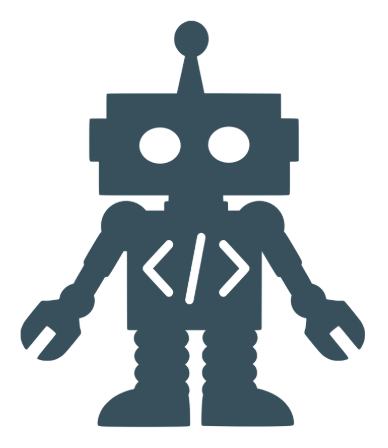 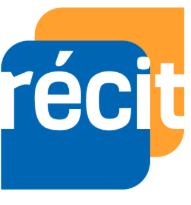 Formation RécitMST
Programmation -Robotique

UQTR 
Cours de M. François Guay-Fleurent

https://bit.ly/mst15juillet20
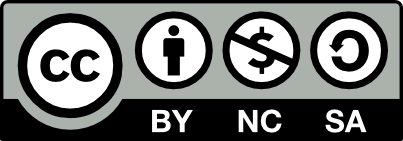 Créé par Sonya Fiset, RÉCITMST 2020
[Speaker Notes: Programmation quoi pourquoi 30-45 min
30 min main sur les touches 
pause
Robots 30-45 min]
Lien de la présentation :
http://recitmst.qc.ca
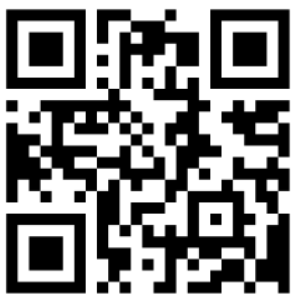 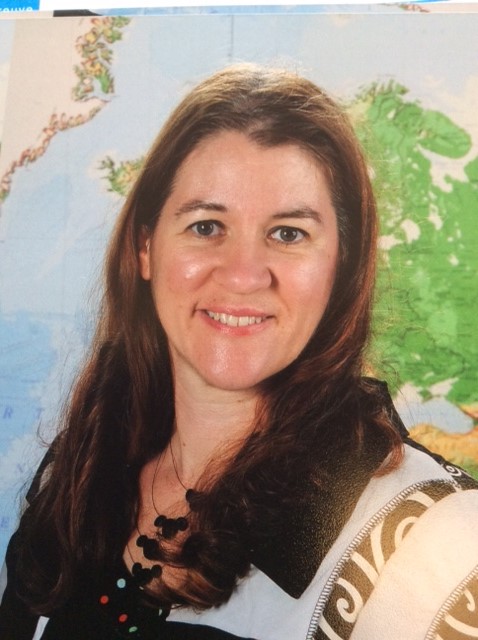 Sonya Fiset, conseillère pédagogique 
du service national Récit MST
Plan de la formation :
Bienvenue
Plan d’action numérique
Outils pour s’initier à la programmation
Temps d’expérimentation
Pause
Les robots
Temps d’expérimentation
Documentation et ressources 
Retour
Enseigner la programmation… Pourquoi?
PAN: Plan d’action numérique du MEES 
(Orientation 1, mesure 02, pages 27-28)
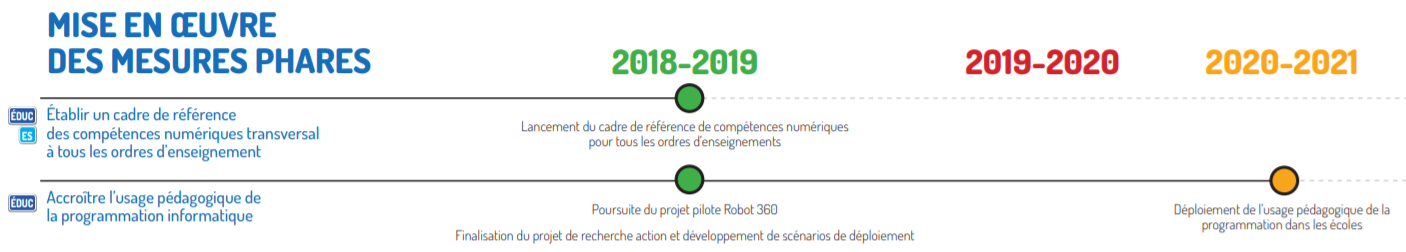 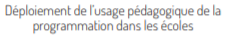 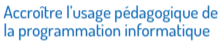 Extrait du tableau synoptique du  PAN, p.2
Enseigner la programmation… Pourquoi?
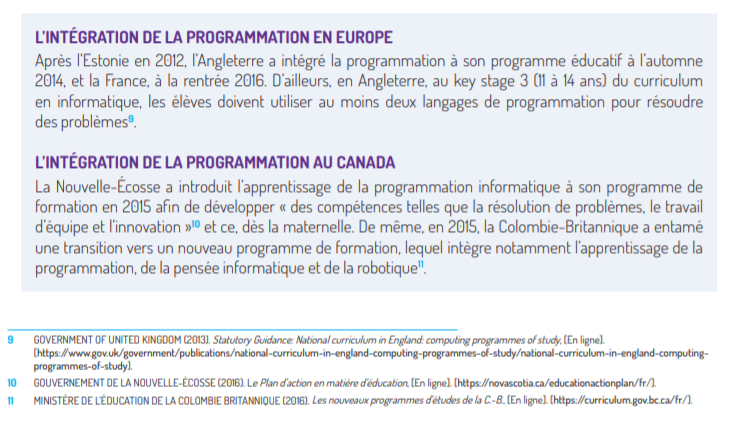 Extrait du PAN, p.28
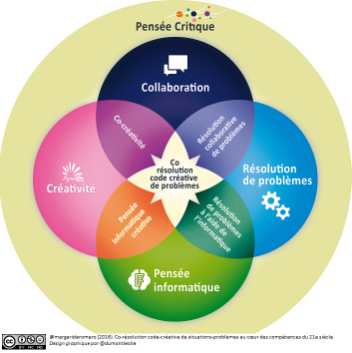 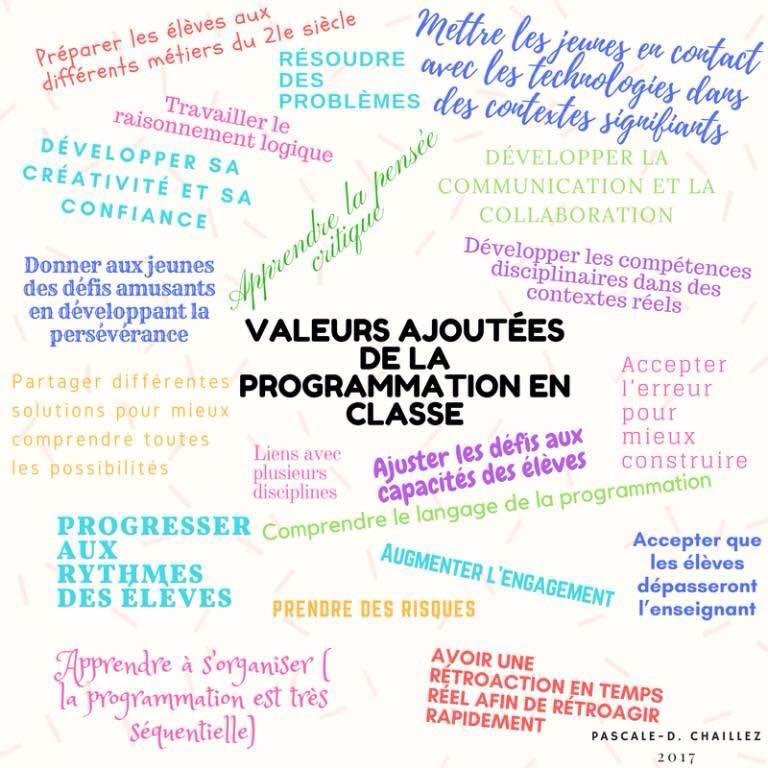 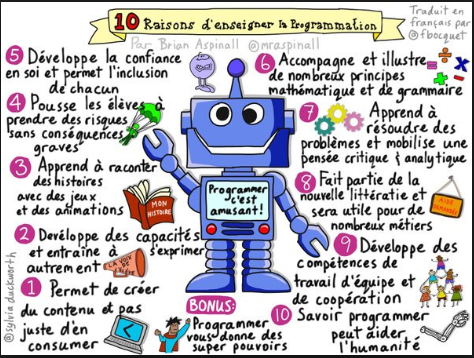 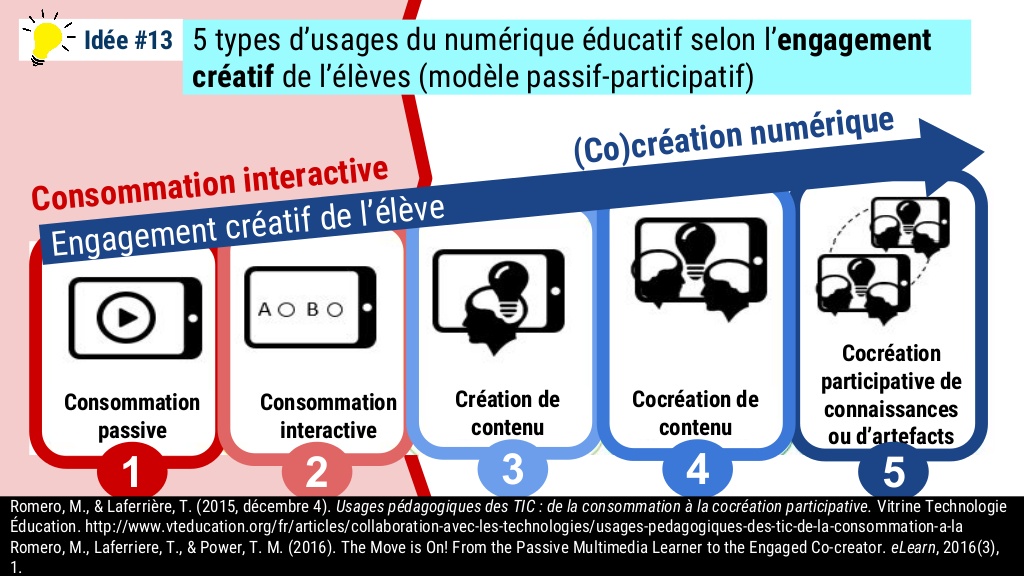 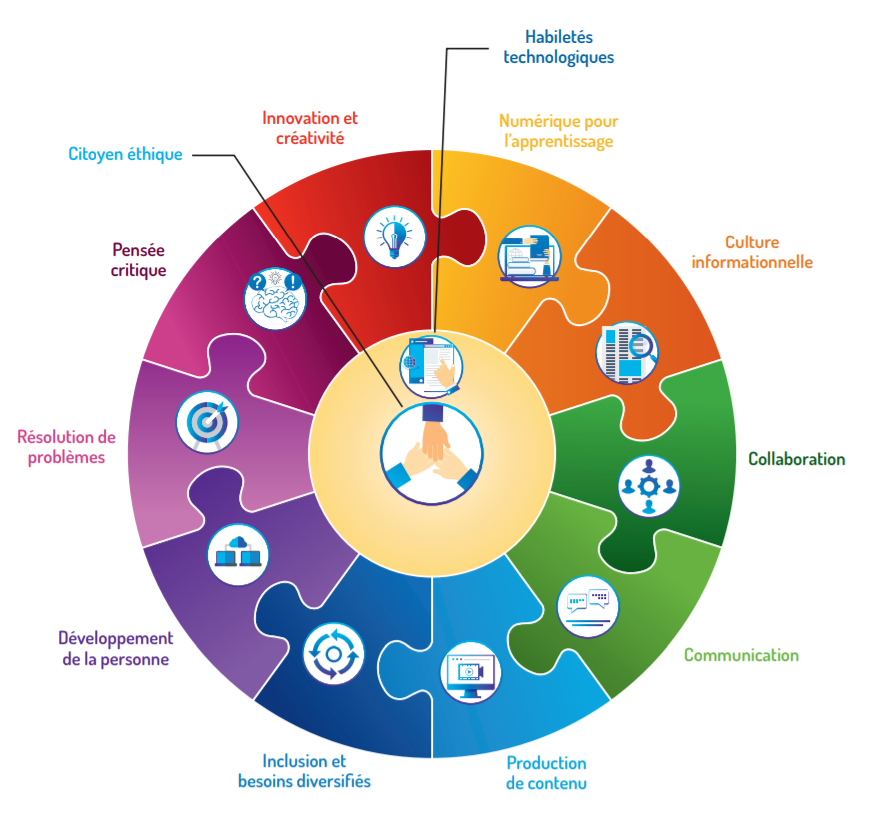 4. Pourquoi ?

Cadre de référence de la compétence numérique
12 dimensions
MEES - Avril 2019

Continuum de développement de la compétence numérique
3 niveaux de compétence
MEES - Mai 2020

Guide pédagogique
9 pistes de planification
MEES - Janvier 2020
[Speaker Notes: Déjà lu par les étudiants
Guide pédagogique : 9 pistes de planification]
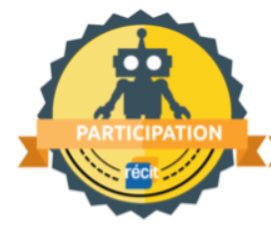 Demande d’un badge de participation en robotique
Lien sur Campus Récit
Se créer un compte 
S’inscrire au cours
3. Outils pour s’initier à la programmation
Jeux Blockly : http://recitmst.qc.ca/blockly/
Sans connexion, base de la programmation, pas à pas. 
Code.org : http://code.org
Compte d’enseignant, on suit les élèves dans leurs défis.
Scratch : https://scratch.mit.edu/
On est prêt pour programmer... on lance des défis
ScratchJr, application sur tablette pour le préscolaire et le premier cycle : https://itunes.apple.com/us/app/scratchjr/id895485086?mt=8
À vos claviers!
www.scratch.mit.edu

“Rejoindre Scratch” en haut à droite et suivre les indications pour se créer un compte.

3.	“Créer” en haut à gauche

4.	Remplacer “Untitled” par Animation Chauve-souris

Défi : on clique partout et on partage nos découvertes!
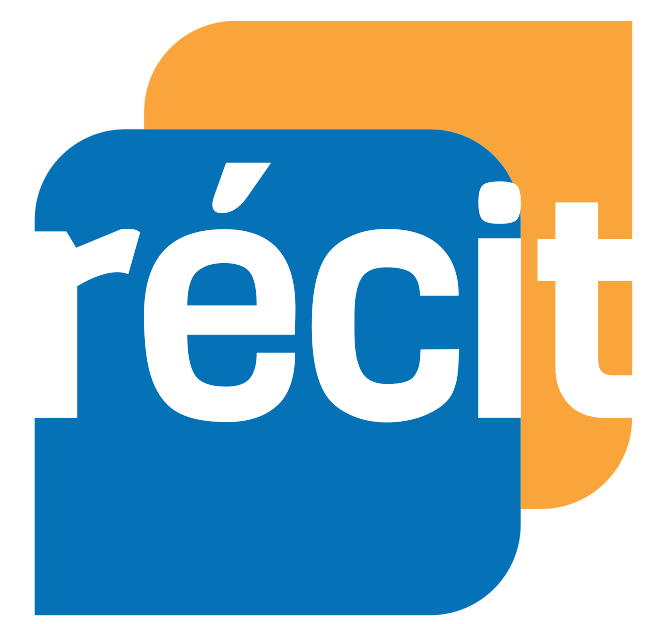 Défi 1
Présentation de l’animation
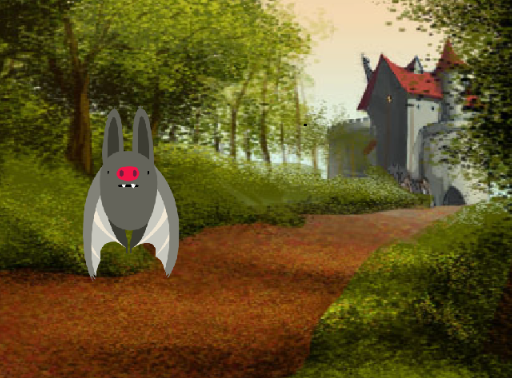 1-Choisir un lutin (Sprite)
2-Animation avec un changement de costume
3-Choix d’un arrière-plan
4-Déplacement 
5-Écrire un dialogue 
6-Ajouter le bloc Son pour ajouter du bruit
7-Images libres de droit dans Google ou Pixabay

Créativité et exploration!
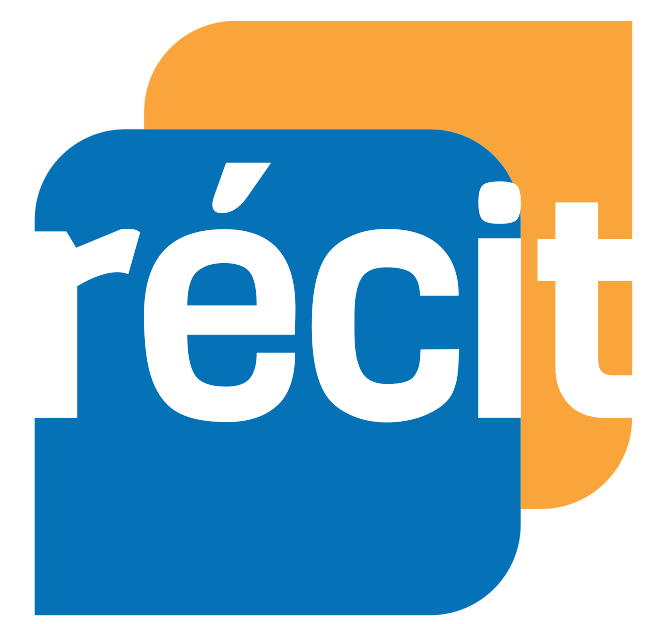 [Speaker Notes: https://pixabay.com/fr/]
Jeu d’activité de programmation débranchée

Géométrie : Construction et description des figures planes
feuille de plan de travail et programme
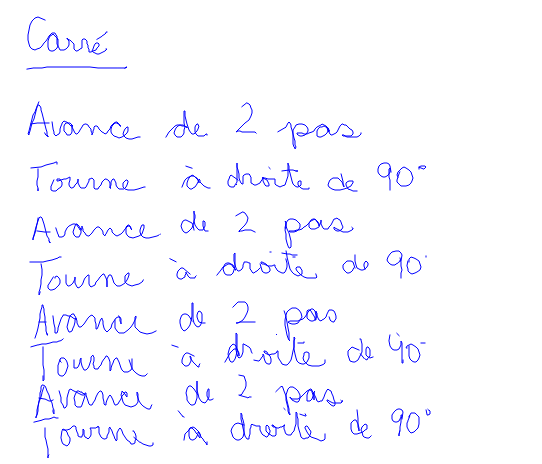 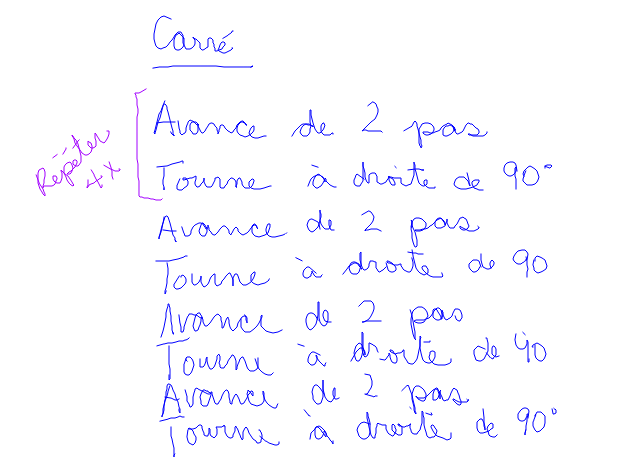 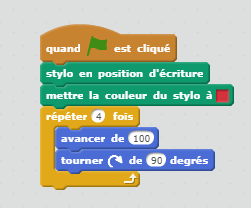 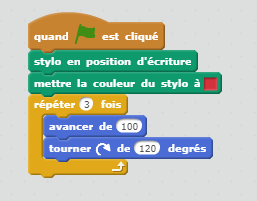 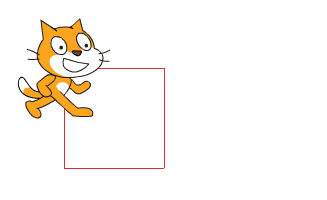 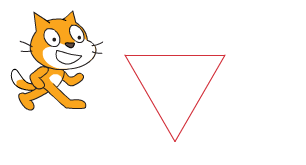 Défi 2
https://scratch.mit.edu/projects/297851464/
1-Créer un nouveau projet
2-Ajouter le titre «Carré»
3-Stylo en position d’écriture
4-Tracer le carré
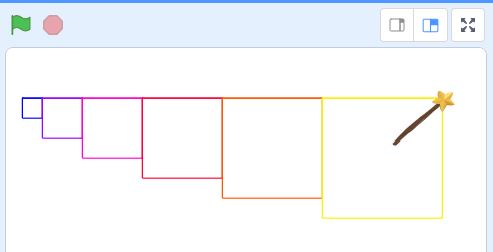 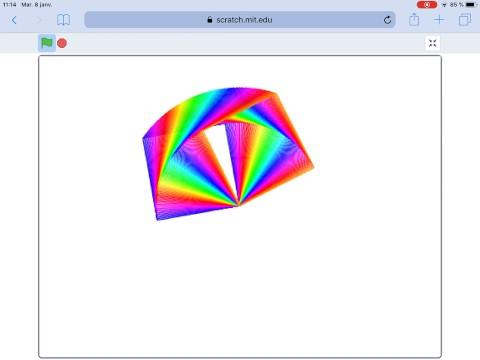 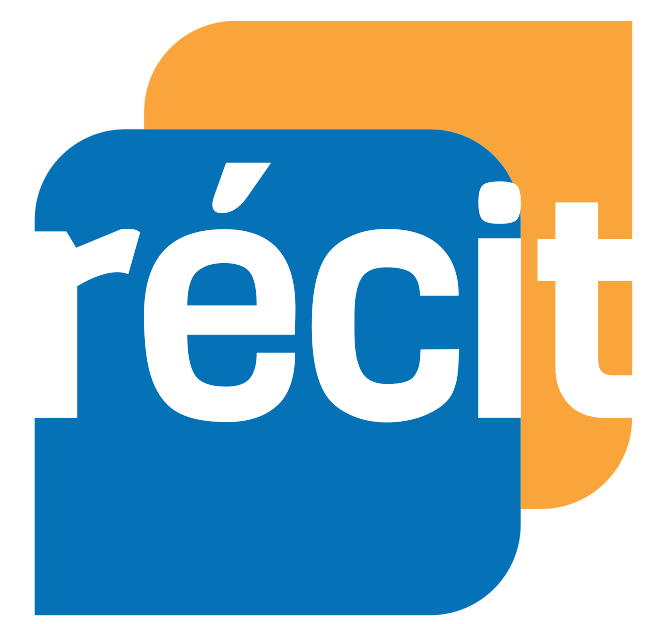 Ressources :

Autoformation sur Campus RÉCIT
Scratch pour tous

Exploration Missions (vidéos et aide)
Sous la colonne 5e année
http://bit.ly/progCSC

Exploration Campus Junior
Sous la colonne 4e année
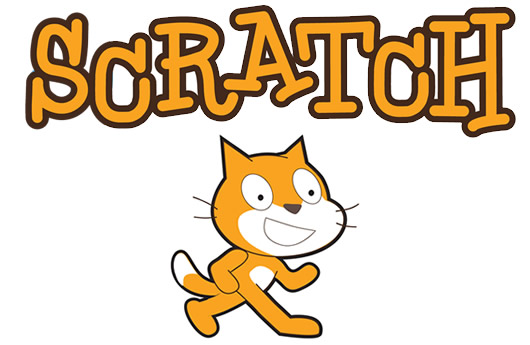 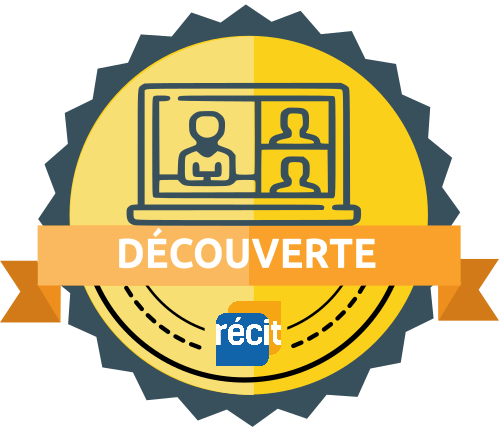 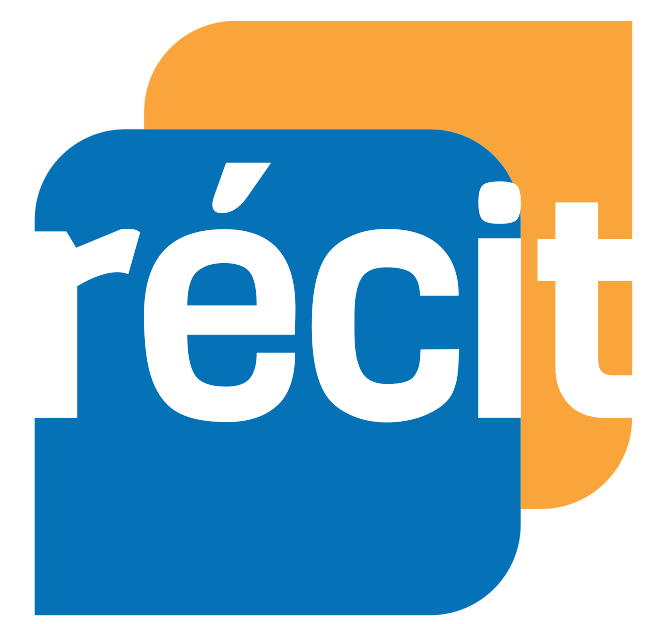 [Speaker Notes: Autoformation sur Campus RÉCIT Scratch  https://campus.recit.qc.ca/math%c3%a9matique-science-et-technologie/scratchpremierspas
Autoformation MST à distance, section des applications : https://campus.recit.qc.ca/math%c3%a9matique-science-et-technologie/mstdistance101
Autoformation sur Campus RÉCIT Scratch en mathématique : https://campus.recit.qc.ca/math%c3%a9matique-science-et-technologie/scratchmathematique1]
Retour main sur les touches
Pause


Source de l’image
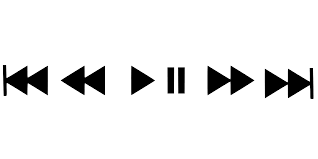 4. Des robots : 
Bee-Bot et Blue-Bot

Ressources

Avantages : 
-ne nécessite pas d’ordinateur 
-application sur tablette
-beaucoup de matériel en lien
-facile de produire des images sous un tapis transparent
-jeu en ligne
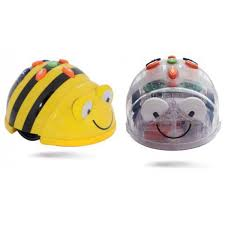 Ateliers
Défis maths
[Speaker Notes: Démo : suivre une ligne, code sur le site https://ozoblockly.com/ Défi couleurs et avancer puis téléchargement du fichier. Exécution du programme]
Mains sur les touches
Bee-Bot et Blue-Bot

Jeu en ligne : le défi des 30 fleurs

Intentions pédagogiques :
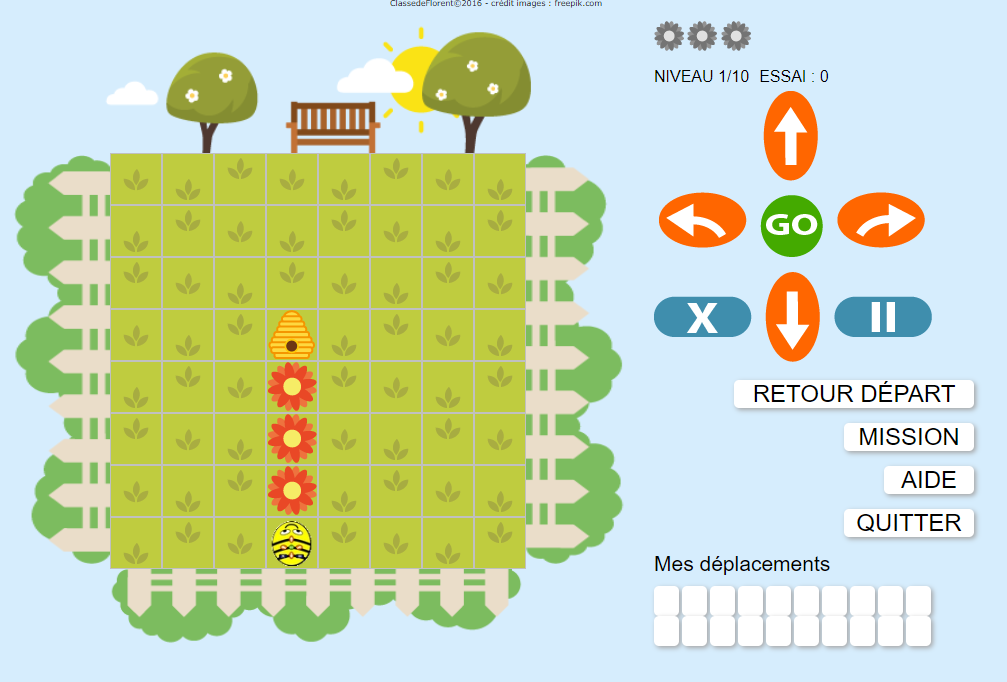 [Speaker Notes: Démo : suivre une ligne, code sur le site https://ozoblockly.com/ Défi couleurs et avancer puis téléchargement du fichier. Exécution du programme]
4. Des robots : WeDo2

Ressources

Avantages : 
-beaucoup de modèles
-créativité
-lien avec Scratch 

Inconvénient :
-Un seul moteur

Capteurs : distance et inclinaison
Ateliers 
Défis maths
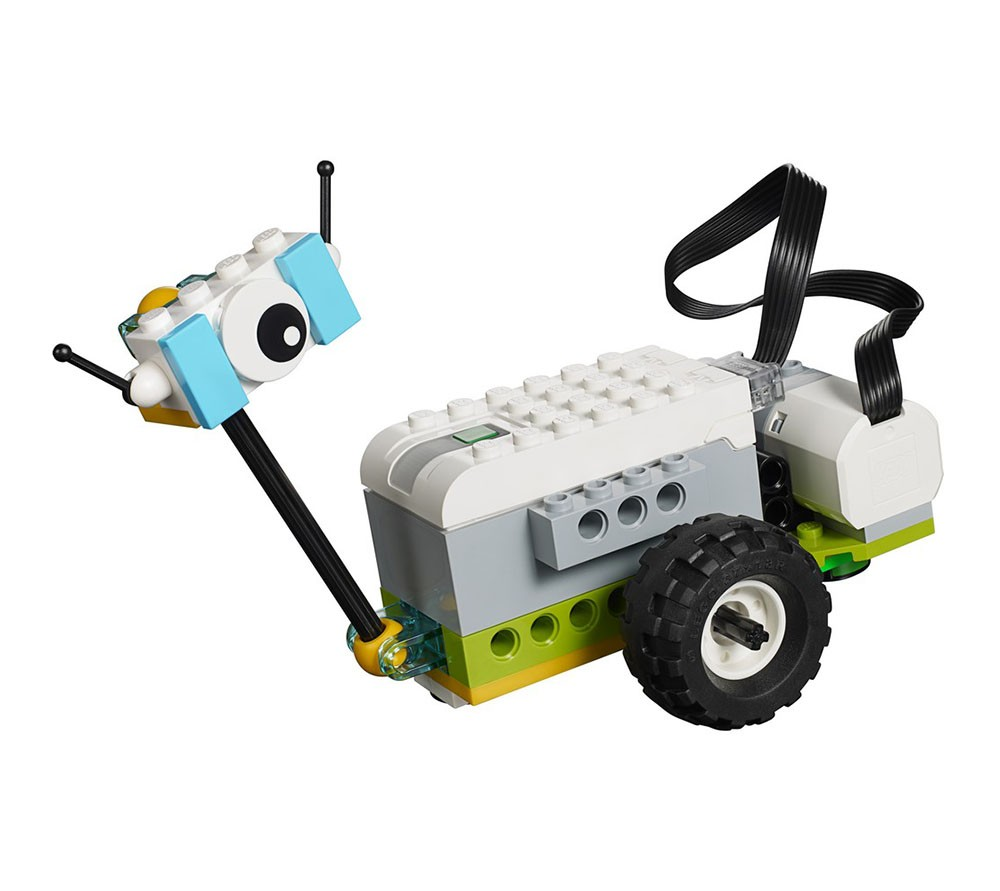 [Speaker Notes: http://blockly4thymio.net/
Programme pour faire un carré, mettre un crayon,]
4. Des robots : 
Dash and Dot, Cue

Ressources

Avantages : 
-plusieurs accessoires
-plusieurs applications 

Inconvénient :
-tablette seulement
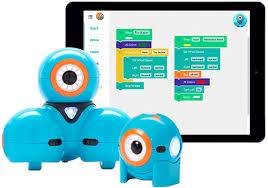 Ateliers B-10
Défis maths
4. Des robots : Ozobot
2 modèles : Bit et EVO

Ressources

Avantages : 
-petit et précis
-ne nécessite pas d’ordinateur ou de tablette pour le dessin
-progressif, du préscolaire au secondaire 
Inconvénient : autonomie de batterie
Capteurs : couleurs, suivre une ligne, objets
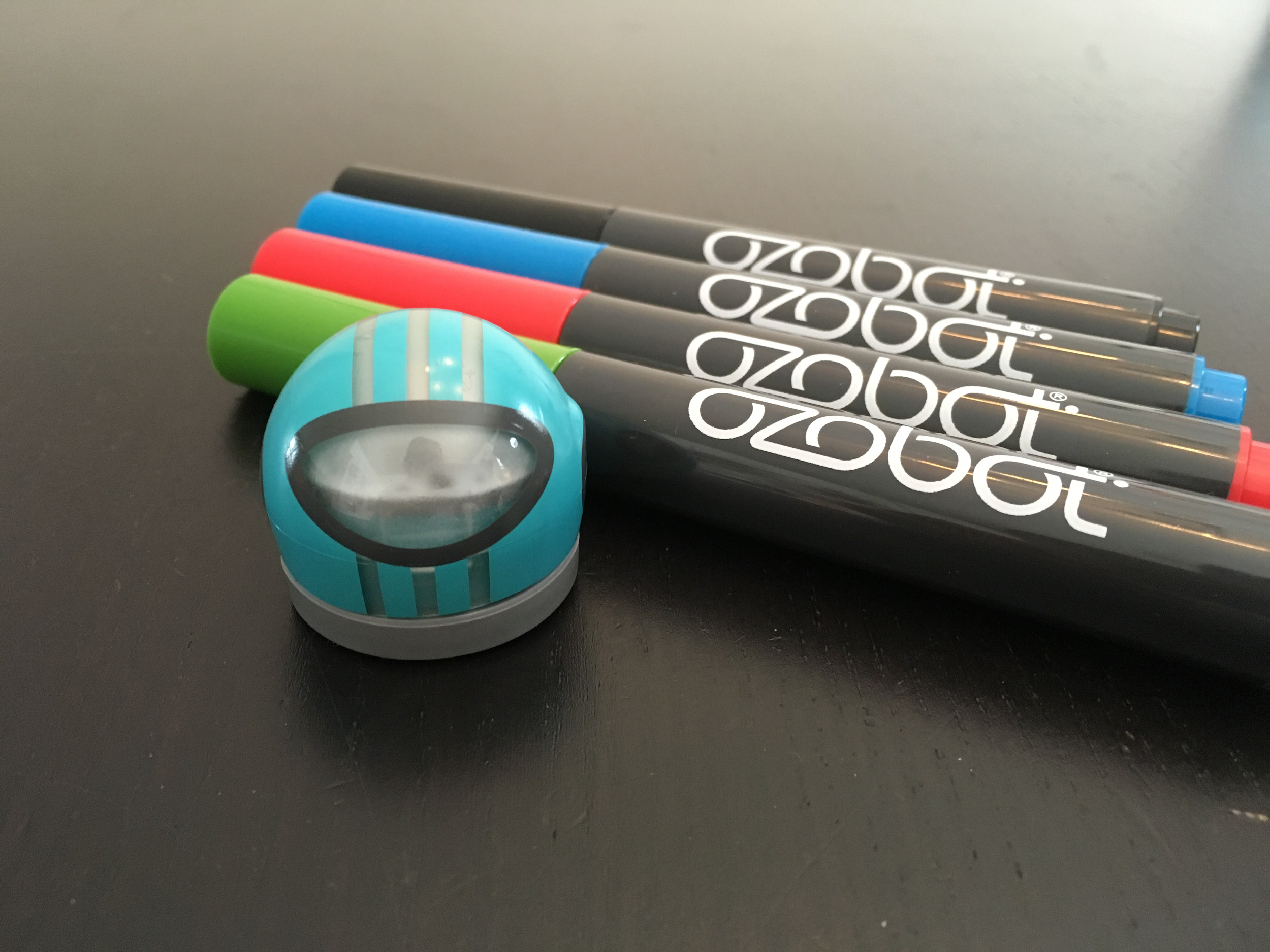 Ateliers D4
Défis maths
[Speaker Notes: Démo : suivre une ligne, code sur le site https://ozoblockly.com/ Défi couleurs et avancer puis téléchargement du fichier. Exécution du programme]
Mains sur les touches
Ozobot

Jeu en ligne : Shape Tracer 1 et 2 1

Intentions pédagogiques :
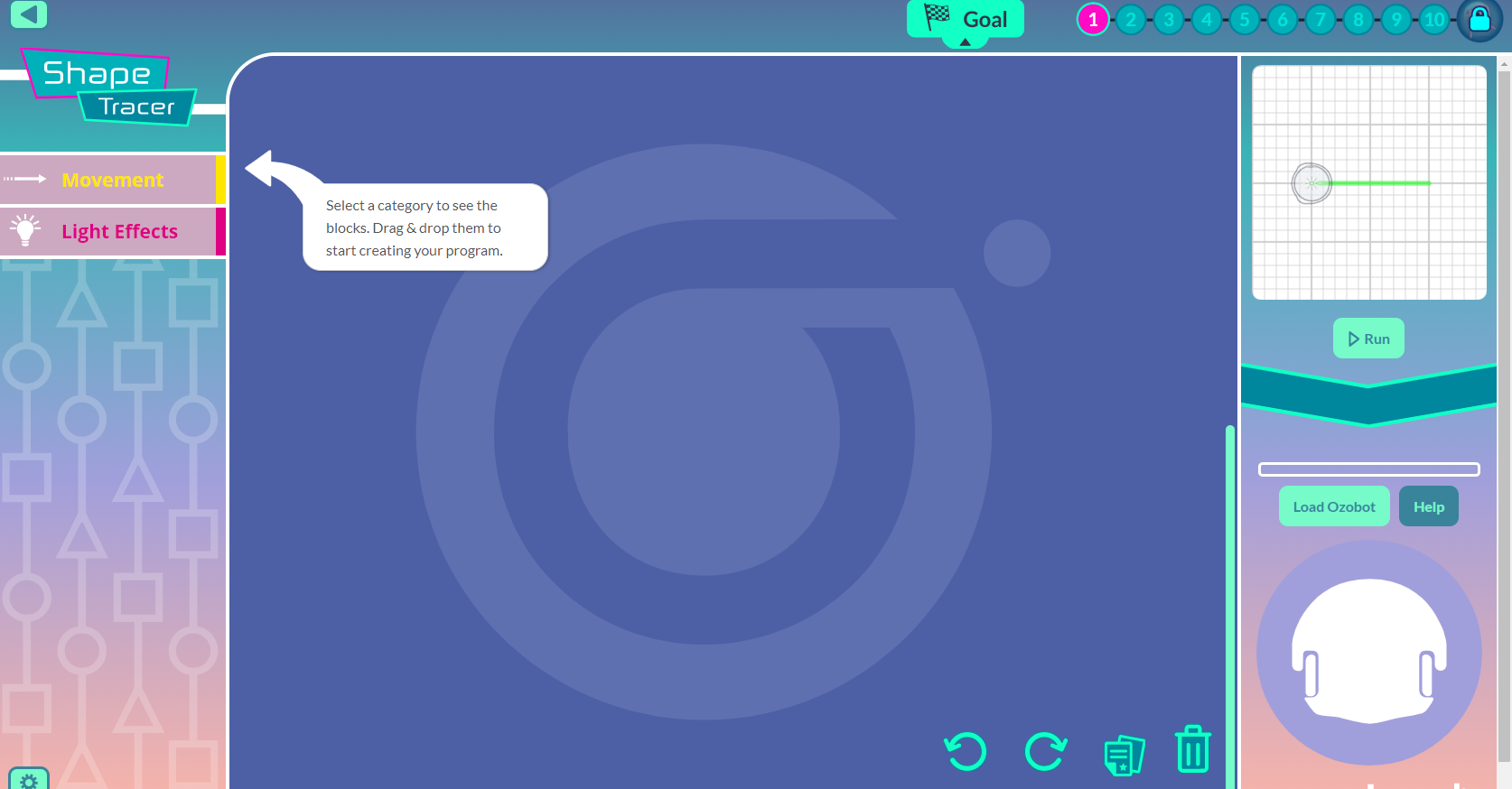 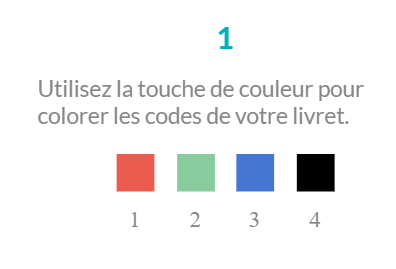 [Speaker Notes: Démo : suivre une ligne, code sur le site https://ozoblockly.com/ Défi couleurs et avancer puis téléchargement du fichier. Exécution du programme]
4. Des robots : Sphero
3 modèles : mini, Edu et Ollie

Ressources

Avantages : 
-solide
-progressif, du préscolaire au secondaire 

Inconvénient : peu d’autonomie
Capteurs : couleur, lumière, infrarouge, magnétomètre, accéléromètre et gyroscope
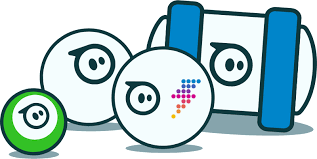 Défis maths
4. Des robots : Edison

Ressources

Avantages : 
-moins coûteux
-créativité Lego
-branchement prise jack
-application maintenant en FR

Capteurs : son, lumière, obstacles
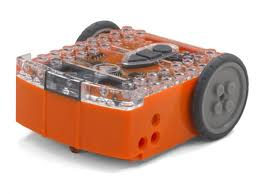 Défis maths
4. Des robots : Ev3
Ressources
Avantages : 
-3 moteurs
-plusieurs montages 
-plusieurs applications 
-concours
-en lien avec Scratch
Inconvénients :
-Dispendieux et gestion du matériel
Capteurs : 
ultrasons, tactile, couleurs
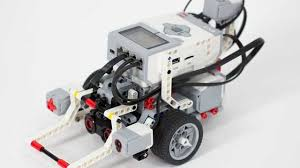 Défis maths
[Speaker Notes: Avec tablette, détecter la distance sous l’onglet jaune avec le temps]
4. Des robots : Thymio

Ressources

Avantages : 
-peut s’utiliser sans ordinateur
-progressif, du préscolaire au secondaire 

Inconvénient : programme à télécharger

Capteurs : distance, infrarouge, tactile, accéléromètre, température et son
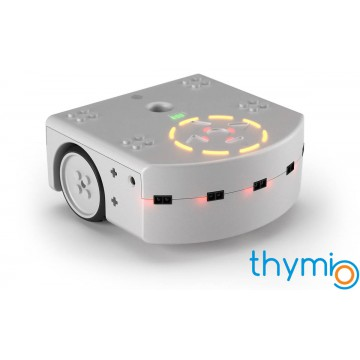 Ateliers à venir
Défis maths
[Speaker Notes: http://blockly4thymio.net/
Programme pour faire un carré, mettre un crayon,]
4. Des robots : mBot et Ranger

Ressources

Avantages : 
-moins coûteux

Inconvénients : 
-difficulté Bluetooth et filaire, mais fonctionne bien avec l’application
-nécessite beaucoup de piles

Capteurs : ultrasons, son et luminosité
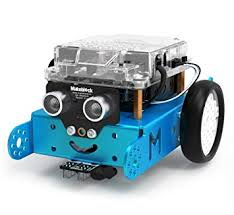 Ateliers 
Défis maths
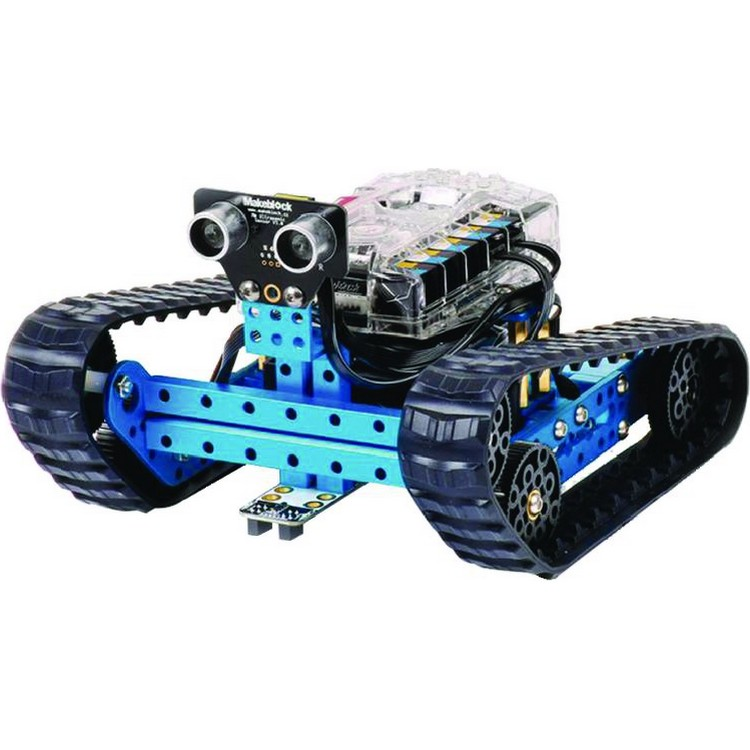 Lab créatif : Micro:bit

Ressources

Avantages : 
-moins coûteux
Inconvénient :
-ressources en anglais

Capteurs : lumière, température, accéléromètre et boussole
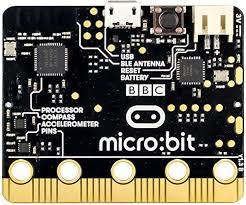 Mains sur les touches : 
Micro:bit

Simulateur : Makecode

Intentions pédagogiques :
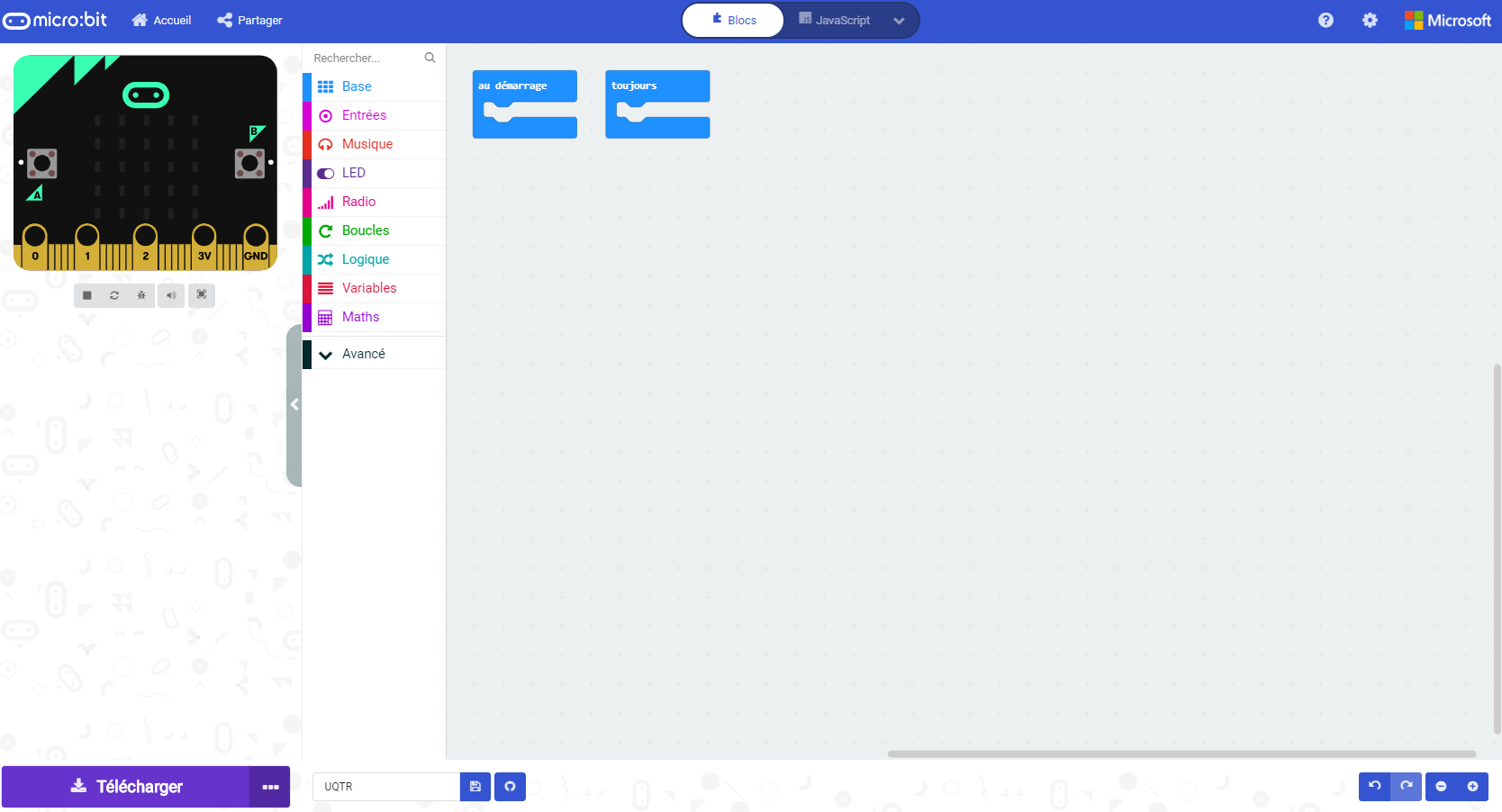 Micro:bit
Écrire son nom pour qu’il défile et animer un personnage qui danse
Fiches : activité D-1 et D-2
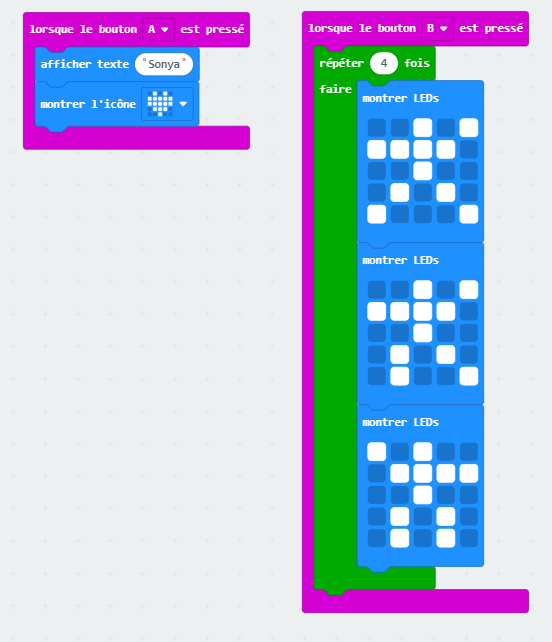 Lab créatif : Makey Makey

Ressources

Avantages : 
-peu coûteux
-créatif
-s’utilise avec Scratch
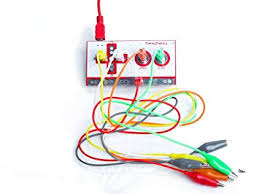 Mains sur les touches : 
Makey Makey

Programmation avec Scratch en ajoutant l’extension 

Intentions pédagogiques :
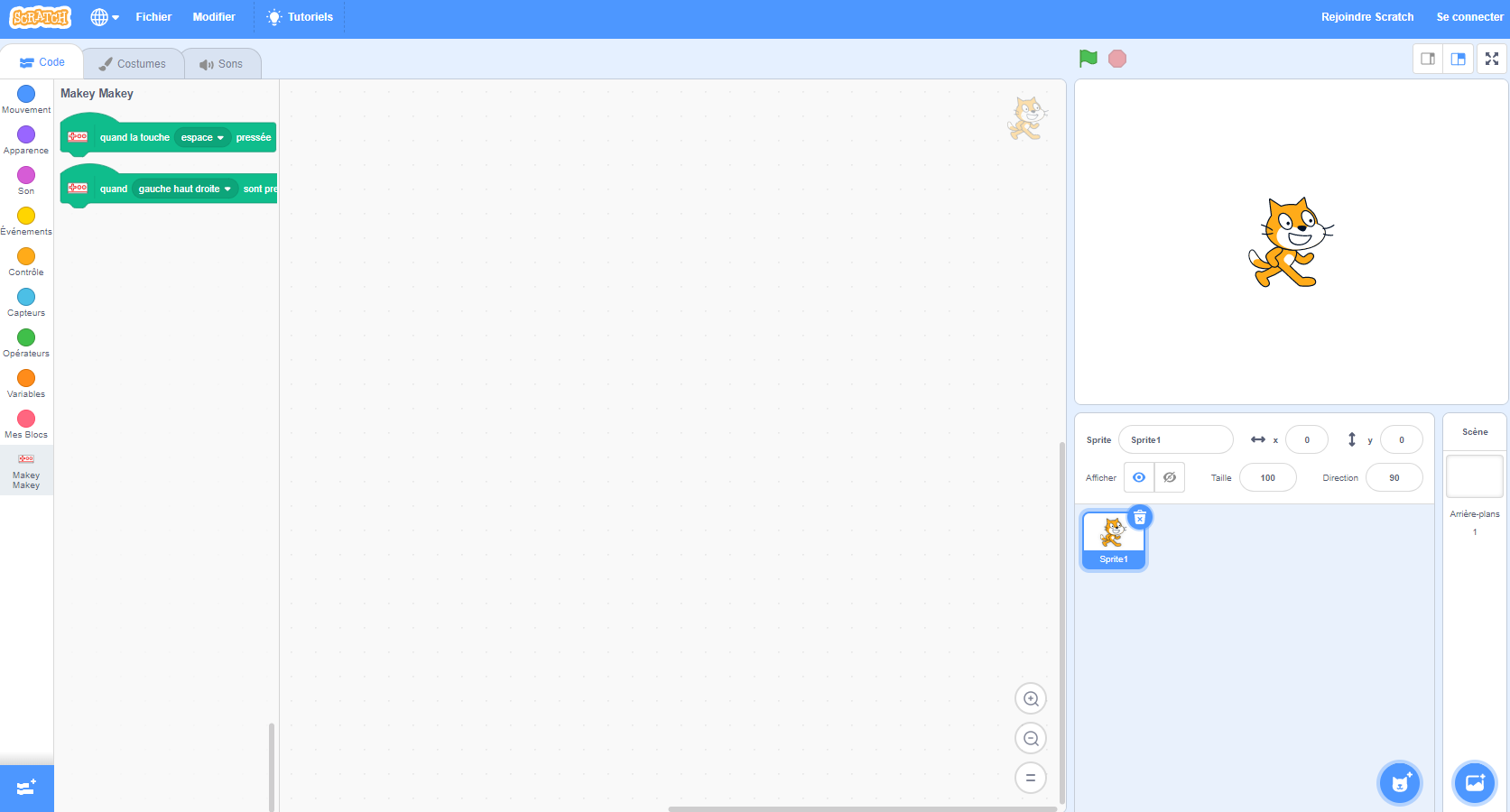 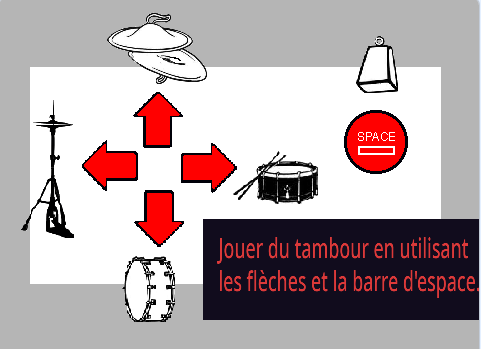 Makey Makey

Exemple d’un programme qui joue de la musique
Tambour
Batterie
Piano
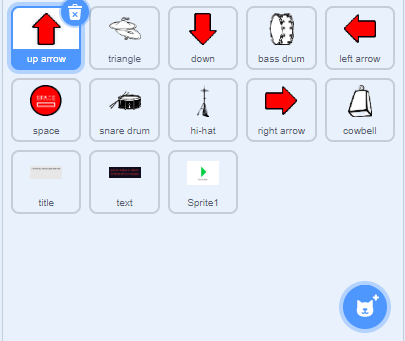 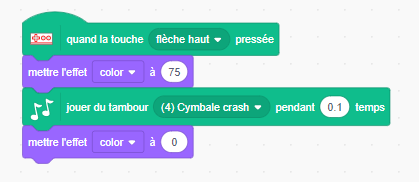 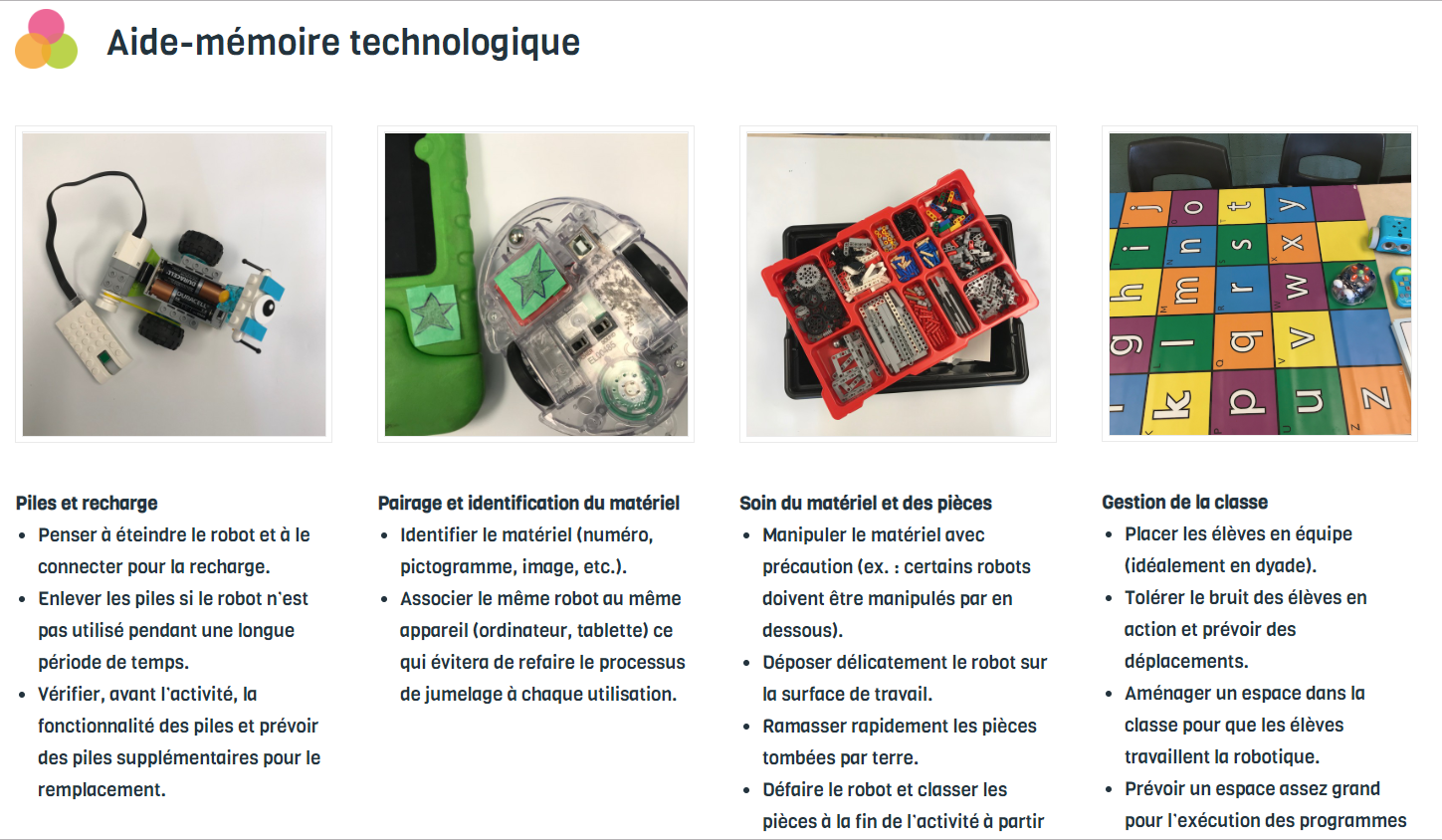 Ressource complète sous le pico :
 Aide-mémoire technologique
8. Retour 

Buts aujourd’hui : Découvrir, lire, coopérer, résolution de problème, mathématique, science
Déboguer (résoudre des problèmes) : comment ?
Pairs, documents de l’enseignant, Internet, enseignant.
7. Autoformations Campus Récit 
Robotique							Laboratoire créatif
-Bee-Bot ou Blue-Bot 					-Makey Makey
-WeDo2								-Micro:bit
-Dash								
-Ozobot								
-Sphero
-Edison
-Ev3
-Thymio
-mBot et Ranger
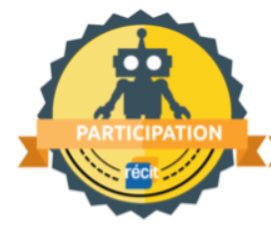 Demande d’un badge de participation en robotique
Lien sur Campus Récit
Se créer un compte 
S’inscrire au cours
Remplir la demande au bas de la page avec le nom de la UQTR et la date 15 juillet 20
[Speaker Notes: Stéphane Lavoie a présenté le Campus Récit]
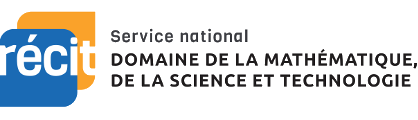 MERCI !
Des questions?
Vous pouvez nous rejoindre 
sonya.fiset@recitmst.qc.ca
equipe@recitmst.qc.ca
Page Facebook
Twitter
Chaîne YouTube
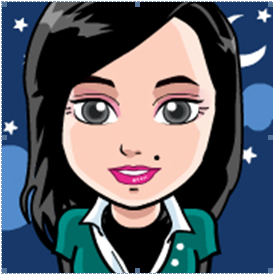